Project: IEEE P802.15 Working Group for Wireless Specialty Networks (WSNs)

Submission Title: Deep Learning-based Real-time Tracking for Drone Systems
Date Submitted: November 13, 2024	
Source: Su Mon Ko, Ida Bagus Krishna Yoga Utama, Yeong Min Jang (Kookmin University)

Address: Room #603 Mirae Building, Kookmin University, 77 Jeongneung-Ro, Seongbuk-Gu, Seoul, 136702, Republic of Korea
Voice: +82-2-910-5068			                E-Mail: sumonko@kookmin.ac.kr
Re: 	
Abstract:	 Present the possibilities of applying deep learning tracking model on the OWC-backed UAV networks.
Purpose:	Presentation for contribution on IEEE P802.15
Notice:	This document has been prepared to assist the IEEE P802.15.  It is offered as a basis for discussion and is not binding on the contributing individual(s) or organization(s). The material in this document is subject to change in form and content after further study. The contributor(s) reserve(s) the right to add, amend or withdraw material contained herein.                                                                 
Release:	The contributor acknowledges and accepts that this contribution becomes the property of IEEE and may be made publicly available by P802.15.
Deep Learning-based Real-time Tracking for Drone Systems
 November 12, 2024
Contents
Background
Current status
Future direction
Conclusion
Background
Utilizing optical wireless communication on the UAV networks allows for high transmission rate, low cost, and high flexibility [1].
UAV-assisted OWC networks supports the existing terrestrial network by providing a high mobility and flexible platforms for covering network blind spot or emergency use case.
Because of using OWC technology, the communication between UAVs or ground-to-UAV requires a line-of-sight connection.
However, maintaining a line-of-sight connection is difficult to establish due to the mobility of the UAVs.
Hence, a pointing system that detect and tracks the OWC system is required to keep the line-of-sight connection and maintain the link between the UAVs or ground-to-UAVs.
Current Status
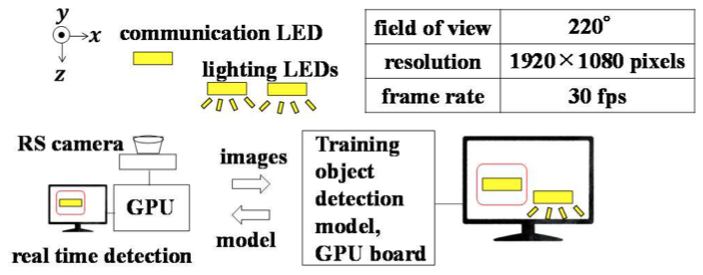 Fig. 1: Configuration of real time object detection using YOLOv5 [2]
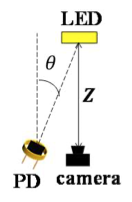 Fig. 2: Configuration of PD and camera for real time tracking[2]
Current Status
A combination of YOLOv8 and conventional tracking mechanism is also proposed in [3].
Two-steps process is employed where the region of interest (RoI) resulted from YOLOv8 is fed to the conventional tracking algorithm to continuously track the transmitter image between frames.
They implement it in indoor environment with distance between 1-5 m and sampling rate of 30 Hz.
A fully YOLO-based for transmitter tracking is proposed in [4] where they use only YOLO model for detecting and tracking the transmitter.
The experiment is performed in indoor environment where it results in rotation-invariant detection.
Existing tracking algorithm like DeepSort or ByteTrack also can be combined with object detection model for tracking the OWC transmitter.
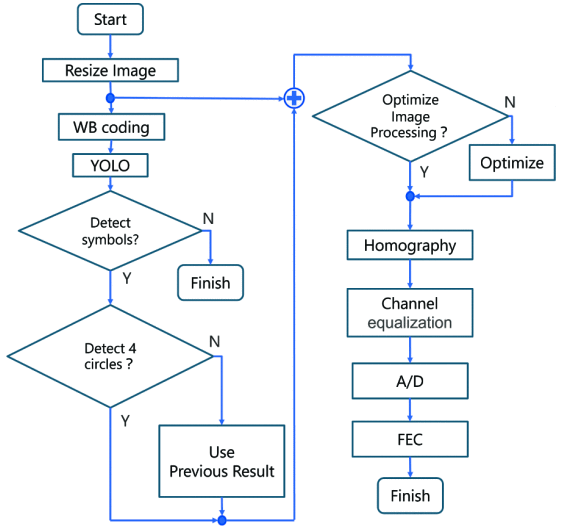 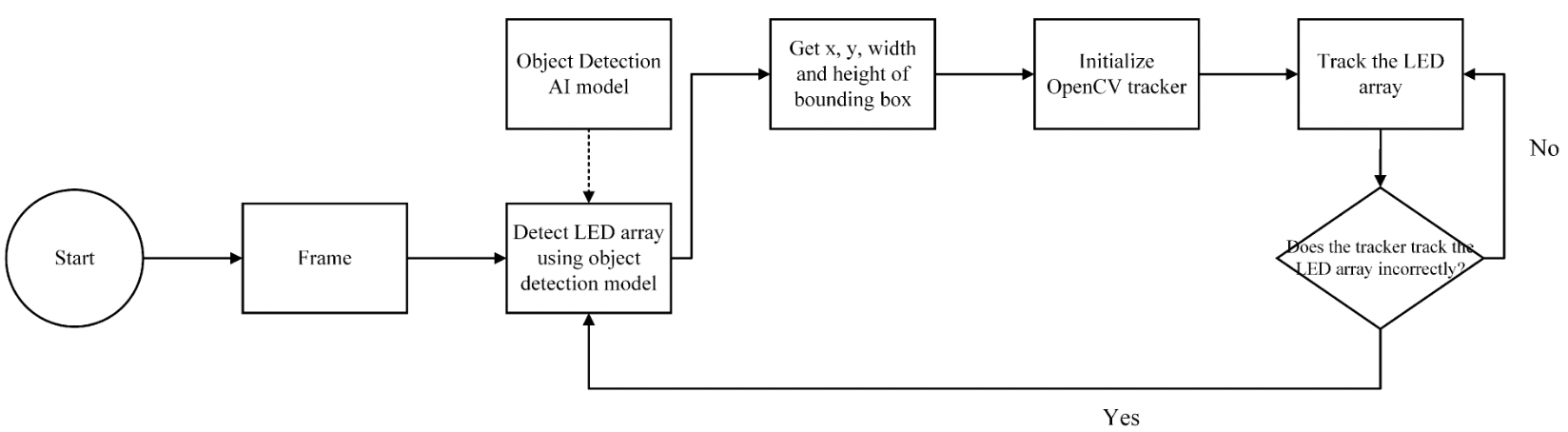 Fig. 3: Hybrid OpenCV tracker and YOLOv8 for OWC transmitter detection [ref rangga]
Fig. 3: Symbol detection and tracking using YOLO [ref aql]
Future Direction of Tracking the OWC Transmitter
1. Use Vision Transformer-based deep learning model
As shown in [5,6], the ViT-based model achieve significant improvement compared to other deep learning-based model (CNN, RPN, etc)
For UAV tracking performance, using ViT-based model can achieve more than 85.9% precision and up to 185 FPS.
By using ViT-based model, the deep learning model complexity is significantly reduced, compared to the CNN-based model.
2. All-in-one detection and tracking model
Currently, the tracking model always depends on another model as the object detection model.
The object detection model acts to extract the RoI of the OWC transmitter, then the tracking model will perform the tracking based on the RoI input.
Using two models increase the complexity of the systems and reduce the overall performance.
Especially for UAV applications, high complexity consumes more energy which reduce the flight time.
Hence, using an all-in-one model using ViT may improve the system performance as well as efficiency.
Future Direction of Tracking
3. Develop ViT model for small object detection and tracking
For implementation in UAV-assisted OWC networks, due to the mobility of the UAV, the transmitter is seen small from distance. 
Meanwhile, the current ViT model is not optimized for small object detection and tracking. 
As such, developing a ViT-based model for small object detection and tracking enable the applications in UAV-assisted OWC networks to maintain the link.
Conclusion
In the UAV-assisted OWC networks, detecting and tracking the transmitter is important to maintain the link during data transmission.
Existing methods are only in experimental stage where the FOV, mobility speed, and distance is limited.
The usage of ViT-based model for detection and tracking is proved to be more efficient than other deep learning method.
The development of ViT-based model for small object detection and tracking allows the possibility to implement the model in UAV system which improve the OWC performance by helping to maintain the link during transmission.
References
[1] Y. Li et al., "Sensing Assisted Optical Wireless Communication for UAVs," in IEEE Transactions on Vehicular Technology, doi: 10.1109/TVT.2024.3426588.
[2] S. Araki, Y. Imagawa, H. Uchida, W. Chujo and K. Kobayashi, "Tracking an LED Transmitter by a Photodiode Receiver Using Object Detection with a Rolling Shutter Camera," 2024 IEEE 99th Vehicular Technology Conference (VTC2024-Spring), Singapore, Singapore, 2024, pp. 1-5, doi: 10.1109/VTC2024-Spring62846.2024.10683531.
[3] Nasution, M.R.A.; Herfandi, H.; Sitanggang, O.S.; Nguyen, H.; Jang, Y.M. Proximity-Based Optical Camera Communication with Multiple Transmitters Using Deep Learning. Sensors 2024, 24, 702. https://doi.org/10.3390/s24020702.
[4] Y. Sasaki, K. Maruta, S. Kojima, D. Hisano and Y. Nakayama, "Light Source Tracking System for A-QL based Display-Camera Communication," 2023 IEEE 97th Vehicular Technology Conference (VTC2023-Spring), Florence, Italy, 2023, pp. 1-6, doi: 10.1109/VTC2023-Spring57618.2023.10200481.
[5] S. Li, Y. Yang, D. Zeng and X. Wang, "Adaptive and Background-Aware Vision Transformer for Real-Time UAV Tracking," 2023 IEEE/CVF International Conference on Computer Vision (ICCV), Paris, France, 2023, pp. 13943-13954, doi: 10.1109/ICCV51070.2023.01286.
[6] B. Kang, X. Chen, D. Wang, H. Peng and H. Lu, "Exploring Lightweight Hierarchical Vision Transformers for Efficient Visual Tracking," 2023 IEEE/CVF International Conference on Computer Vision (ICCV), Paris, France, 2023, pp. 9578-9587, doi: 10.1109/ICCV51070.2023.00881.